Орфографический словарь
Выполнила ученица 3 «в» класса 
Лицея №18 Шипицова Софья.
Что такое орфография?
Орфография – это (от греч. orthos — прямой, правильный + grapho — пишу) (правописание) система правил: 1) о написании слов и их значимых частей, 2) о слитных, дефисных и раздельных написаниях слов, 3) об употреблении прописных и строчных букв, 4) о переносе слов с одной строки на другую. Морфологический принцип правописания.
Чему учат нас орфографические словари?
Орфографические словари учат нас правильно, грамотно писать слова. Словари, которые растолковывают значение каждого слова, называются толковые. Самые мудрые словари -энциклопедические. Они больше обычных по количеству собранных слов и понятий, связанных с важнейшими явлениями нашей жизни, природы, науки, техники, истории.
Берёза и собака , капуста и директор, иней и корабль – что общего в этих словах? Ответ прост, все они - словарные слова из школьного словаря для начальных классов.
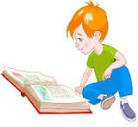 А        Г        Л         П        У        Ш    
Аккуратно   Гвоздика     Лагерь          Пальто        Ужин            Шёл
Алфавит      Герой          Лестница       Пенал         Улица          Шоссе
Альбом        Город          Лопата          Песок          Урожай
Апрель         Горох          Лягушка        Пирог         Ученик
Б      Д       М      Р        Ф      Щ
Берег           Девочка        Магазин       Работа          Фамилия      Щавель
Берёза         Дежурный     Машина       Ракета           Февраль       
Быстро         Декабрь        Метро          Растение
В          Ж      Н      С         Х     Я
Вдруг           Желать          Народ          Самолёт         Хорошо       Яблоко
Весело         Жёлтый          Ноябрь         Сорока                              Язык
Ветер           Животное                           Спасибо                            Январь
И        К        О        Т           Ч
Извините      Капуста        Обезьяна       Тетрадь          Четверг
Интересный  Карандаш    Облако          Топор             Четыре
                      Картина      Овёс               Трамвай         Чёрный
Правописание словарных слов в рифмованных предложениях.
Инструкция: Найдите ошибки в словах.
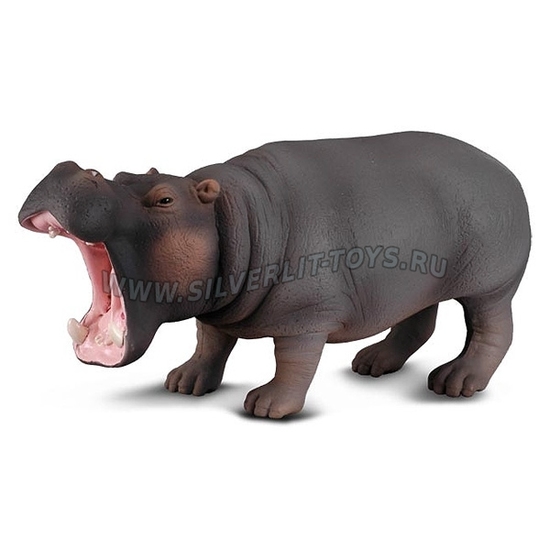 Белых бигемотов,               вирблюдов,черипах Встретишь только в сказках                и в волшебных снах.
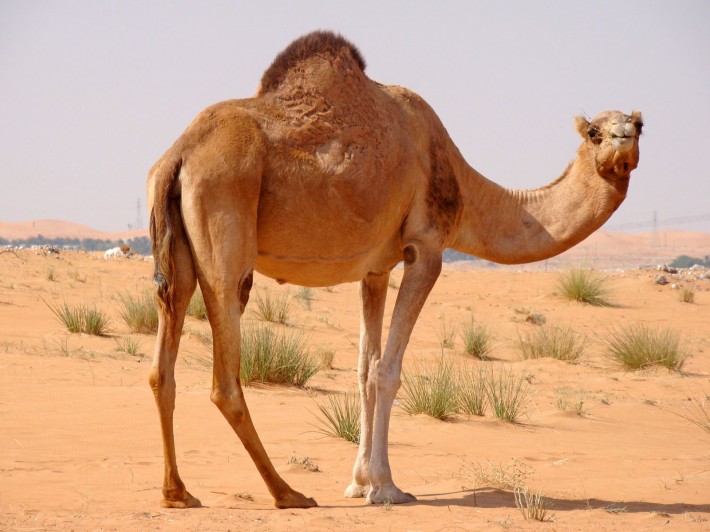 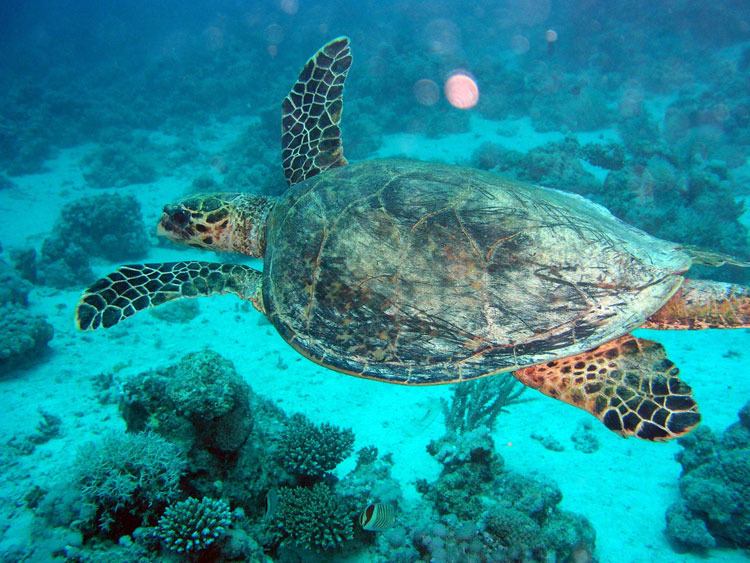 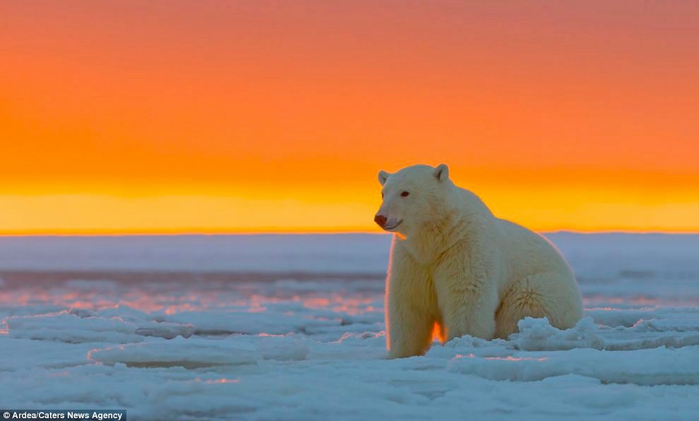 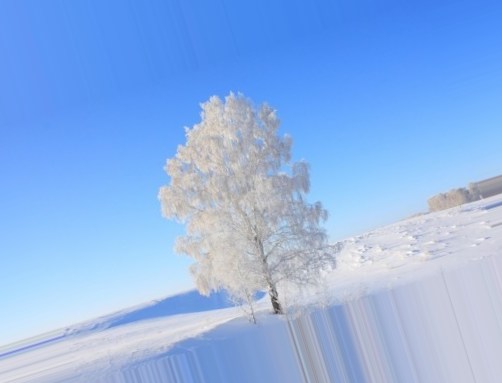 Белые мидведи и белые 
                                      берёзы,
 Но бывают разве белые
                                      стрикозы?
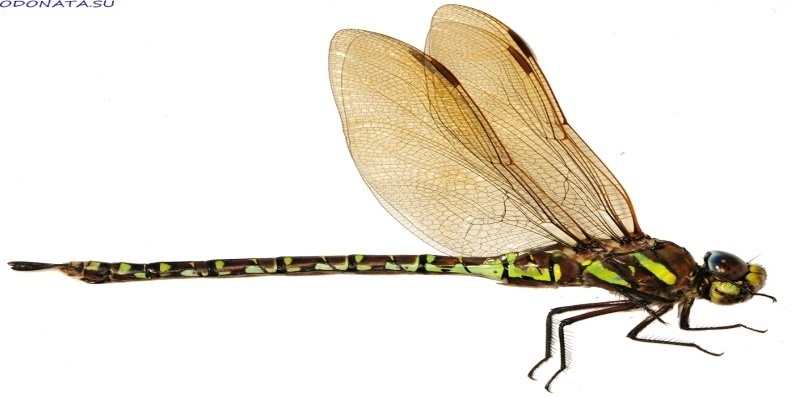 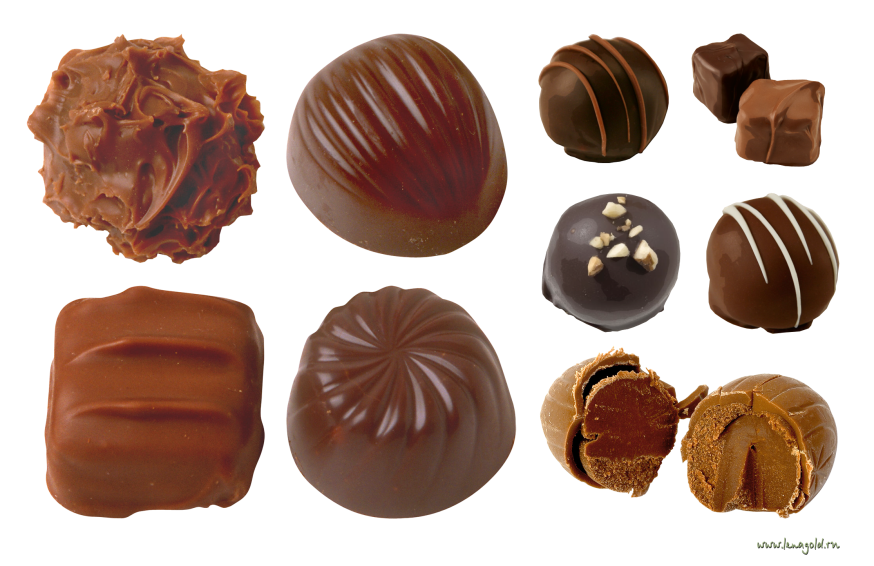 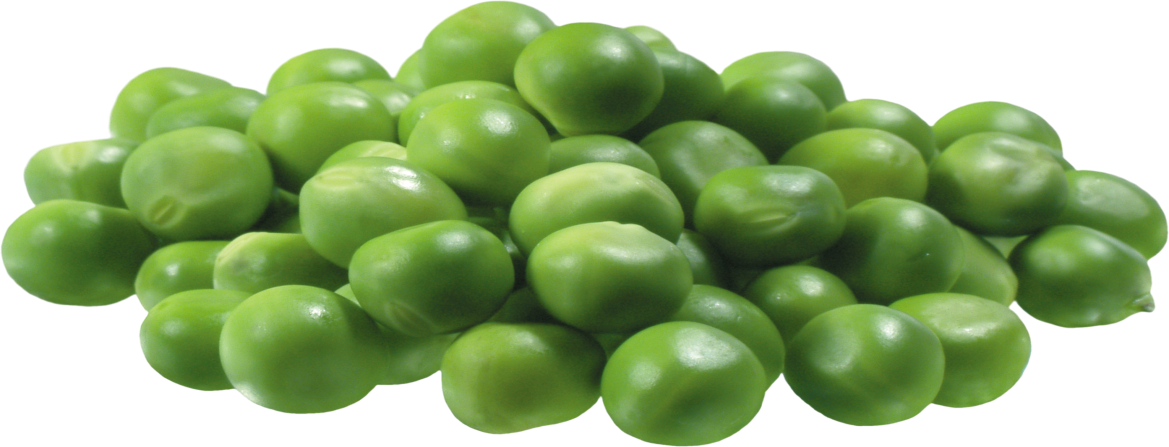 В карзине канфеты, гарох,  
                                         шокалад,
В тарелке бананы, холва,
                                         мармелад.
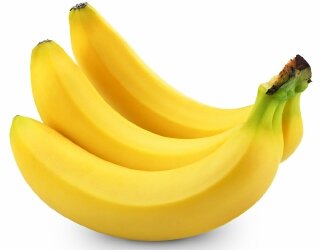 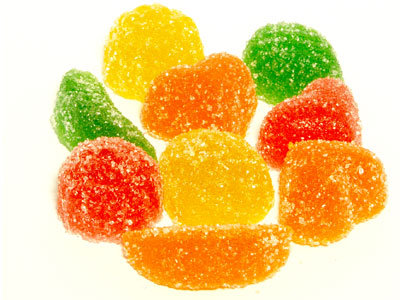 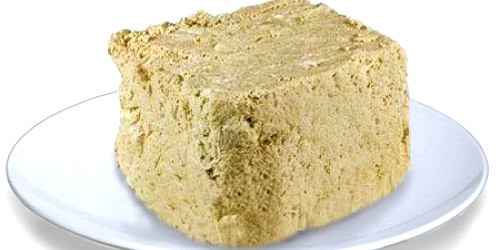 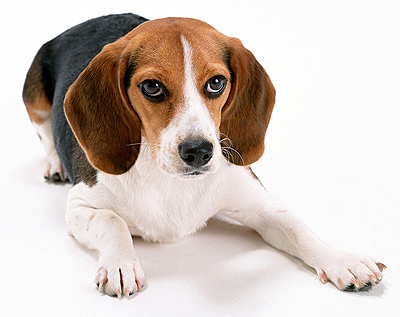 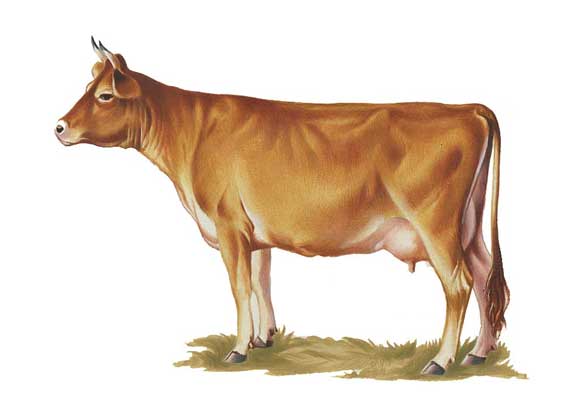 Много сабак и каров
А также лапат, тапоров


Мало кортин и гордин,
Но моного асин и карзин.
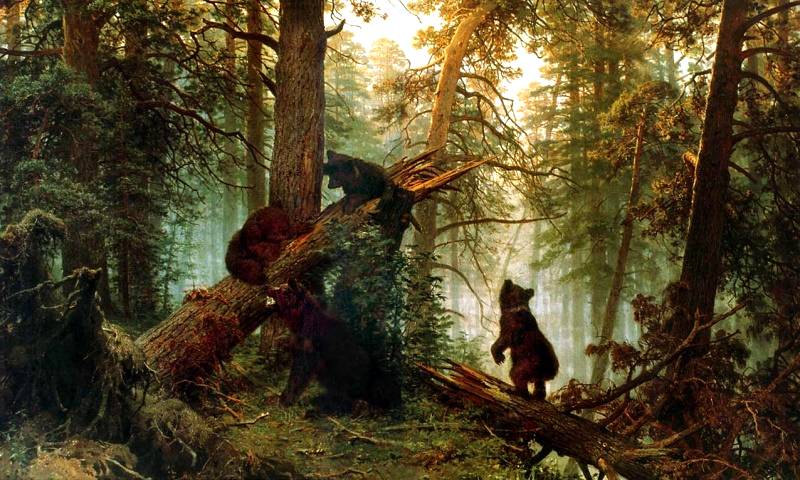 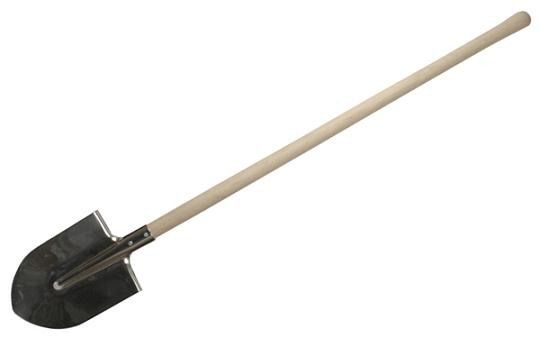 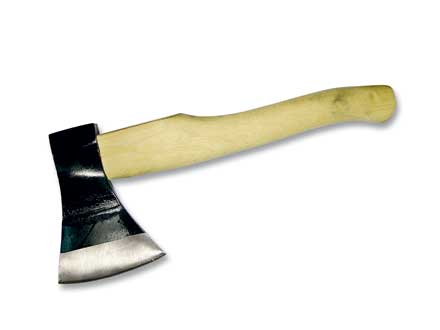 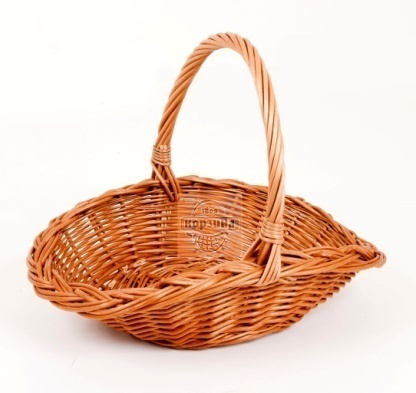 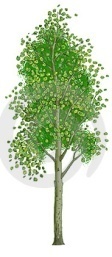 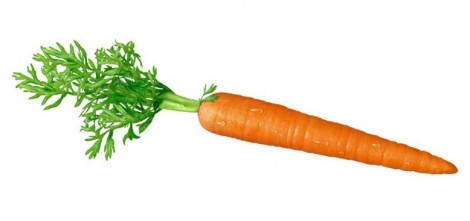 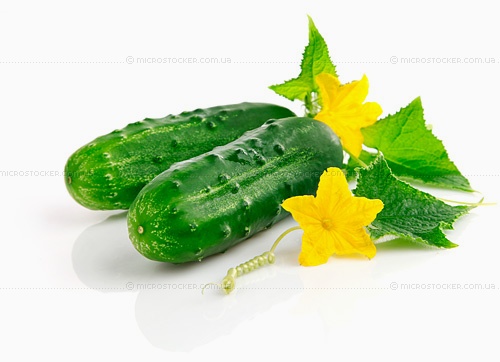 В катомке марковь, агурец,
                                        памидоры,
В кострюле копуста,
                                солатов наборы.
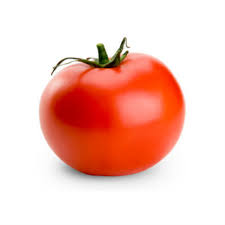 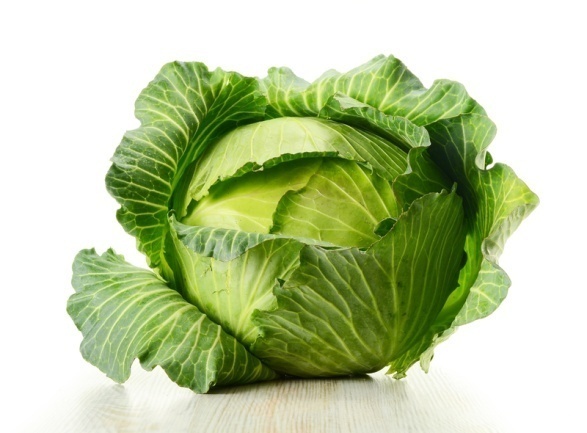 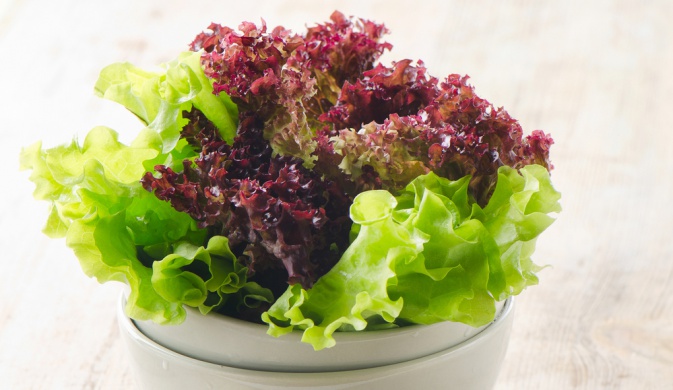